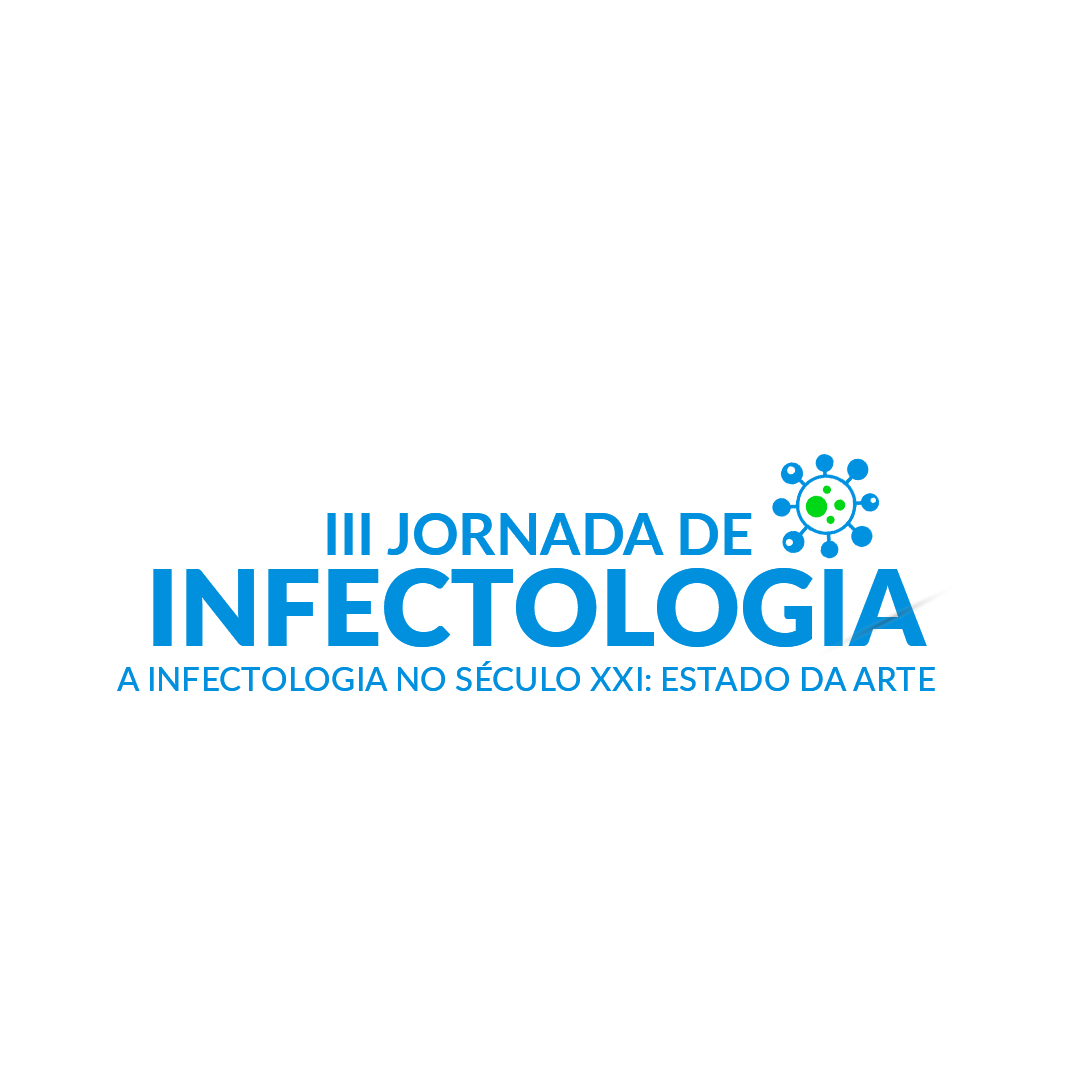 Nome ou Logotipo da instituição de origem,
Logotipo da Liga Acadêmica (caso haja)
TÍTULO DO TRABALHO
AUTORES/ORIENTADOR:
DEVE SER COLOCADO O NOME COMPLETO E O NOME DO AUTOR PRINCIPAL DEVERÁ ESTAR SUBLINHADO
INTRODUÇÃO
RESULTADOS
TEXTO
OBJETIVOS
TEXTO
MÉTODOS
TEXTO
CONCLUSÕES
TEXTO
REFERÊNCIAS
TEXTO

.
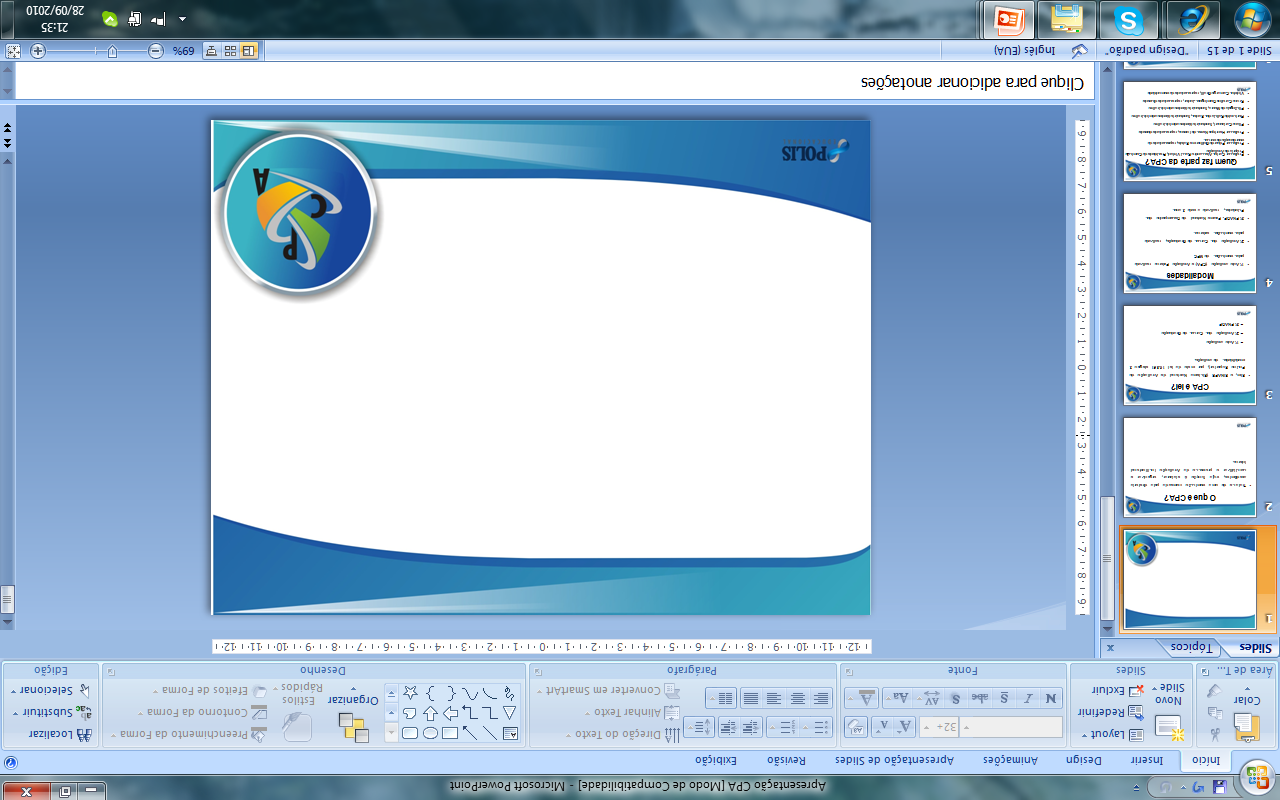